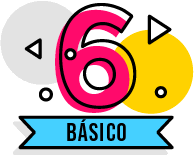 Ciencias Naturales
Aprendo 3: Microorganismos
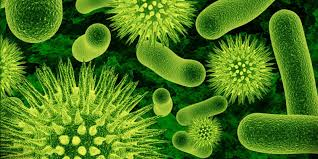 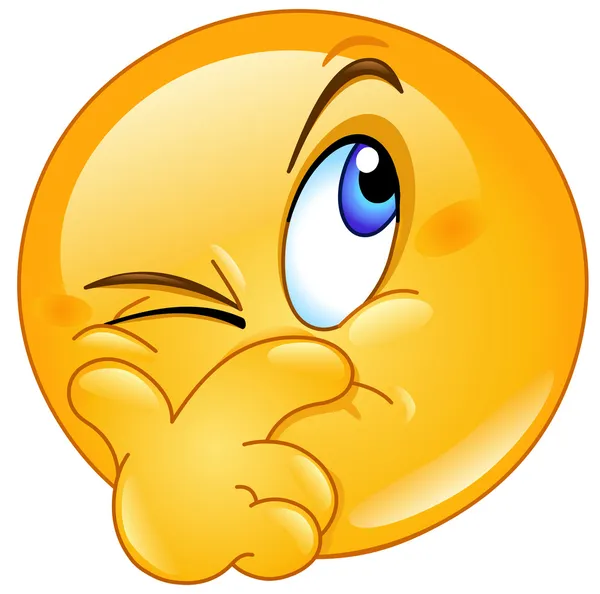 Pregunta inicial:
¿Cómo te imaginas que son los microrganismos? Dibújalos
Virus
Bacterias
Hongos
Así son:
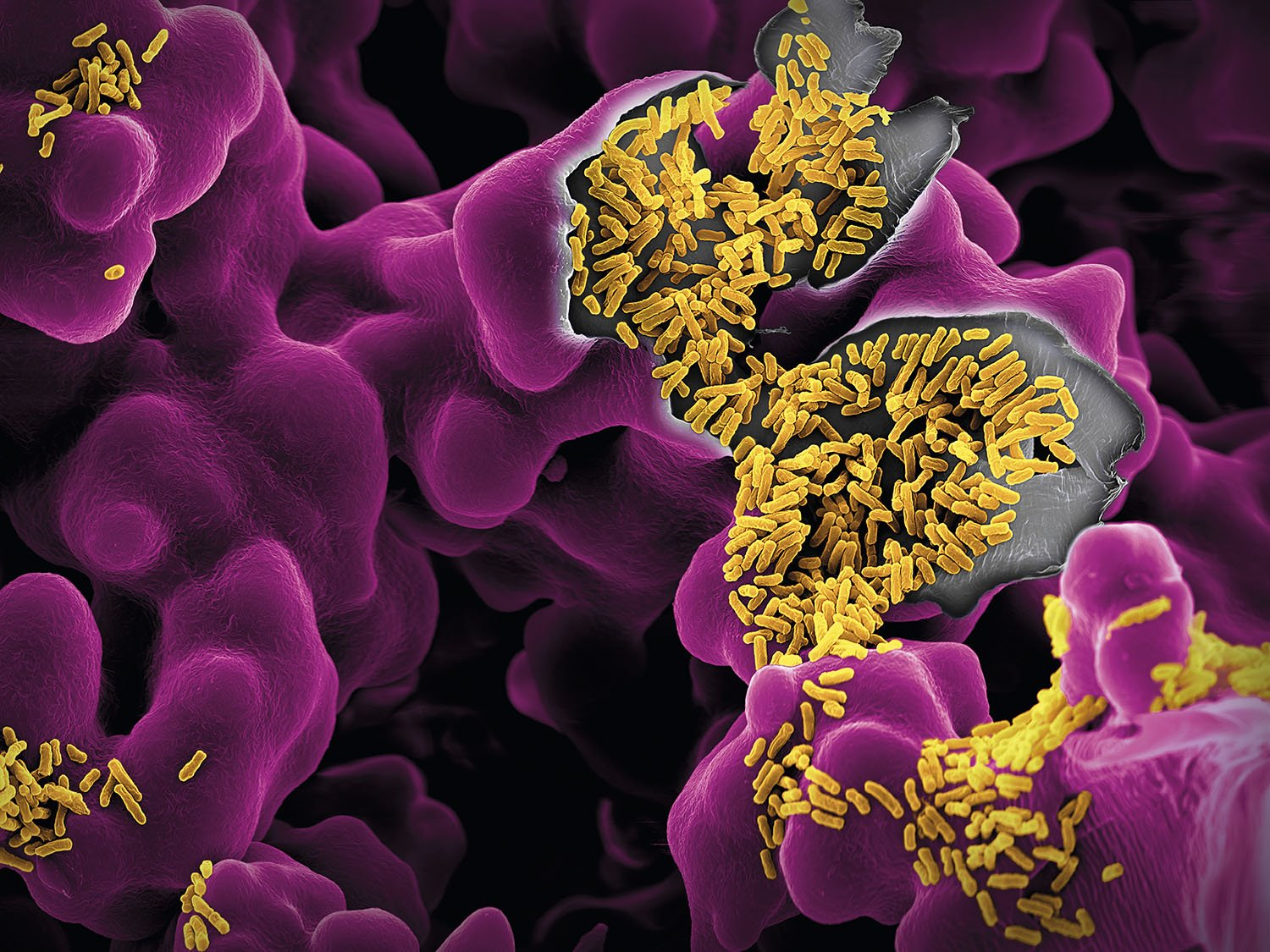 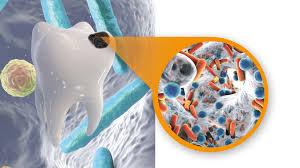 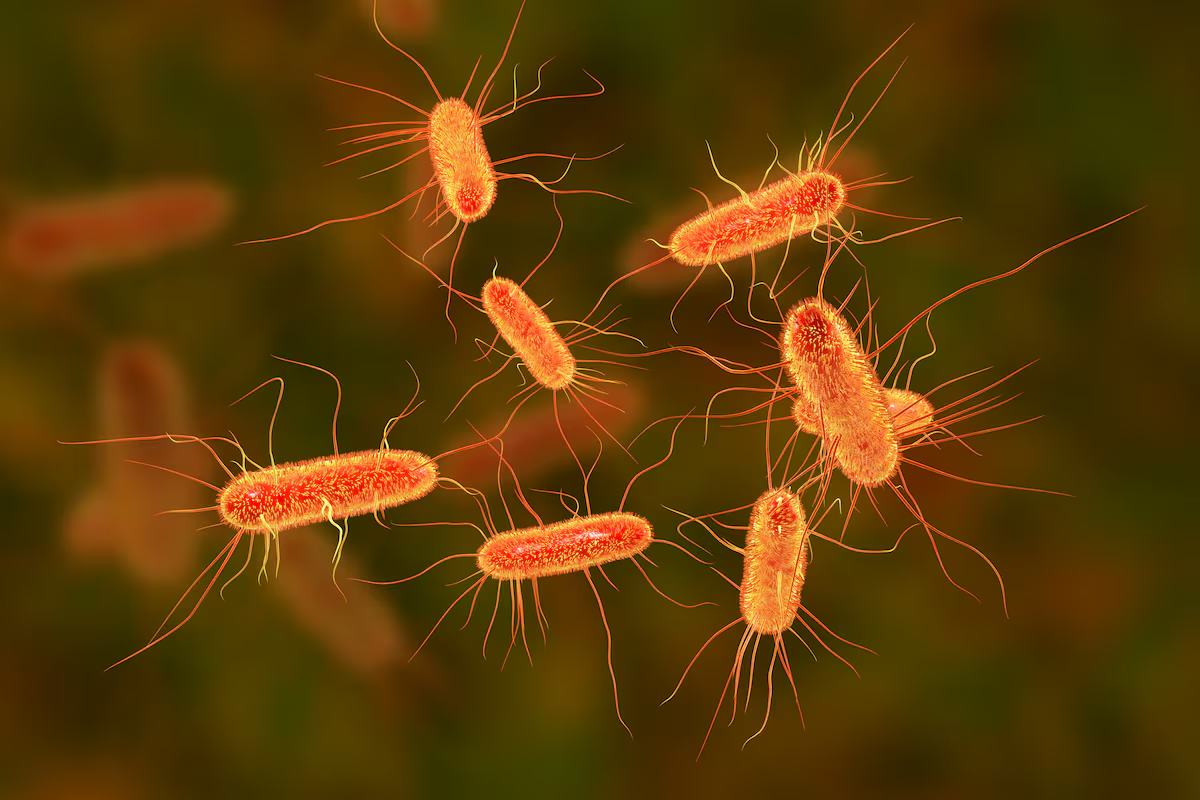 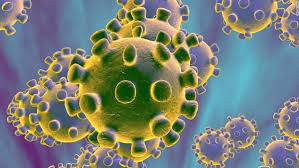 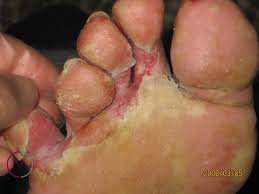 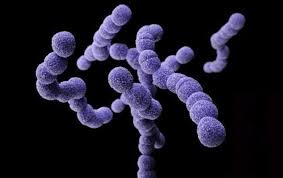 Actividad:
1.- ¿Cómo Alexandre Fleming descubrió la penicilina? Explícalo con un dibujo 


2.- ¿Qué es la penicilina? 


3.- ¿Qué te pareció su descubrimiento?
Microrganismos
Observa el siguiente video: 
https://www.youtube.com/watch?v=NcTRmh-IzaY  AprendoTV - Ciencias Naturales 5° y 6° básico/ Capítulo 11 


4.- ¿Cuál microorganismo te parece más interesante? ¿Por qué?
Tarea: 
Investiga sobre un virus y sus síntomas
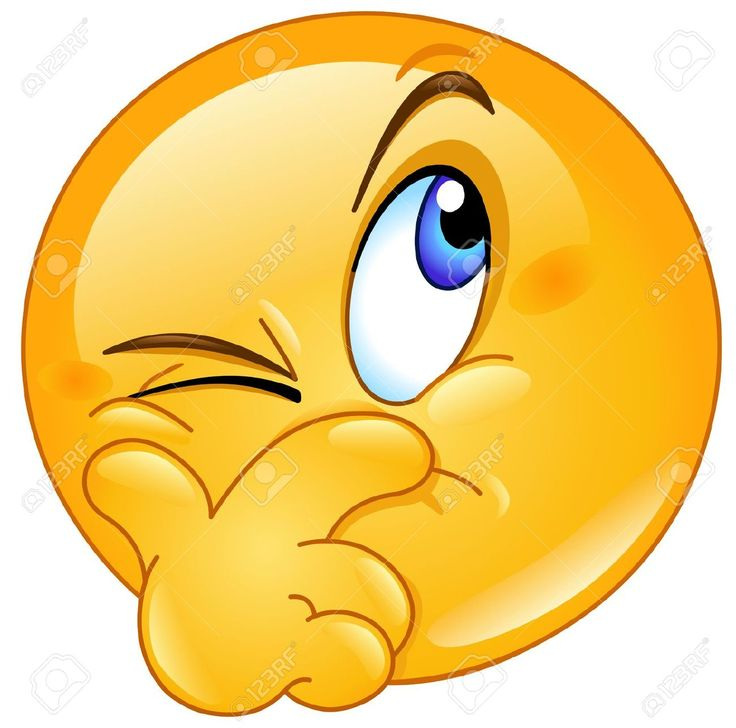